CeC PoP Experiment
January 25, 2022
CeC Operation
The laser trigger was modified to remove slow drop in laser pulse amplitude and ASE monitoring board setting were adjusted
We successfully propagated beam with up to 50 bunches train in the abort gap to the high-power dump
We found that integrating current transformer (ICT) was off by factor of 2.4. It was recalibrated.
We continued to setting up the electron beam in the diagnostics beamline
We will change cathode during maintenance day
We will check alignment of IR optics on bolometer
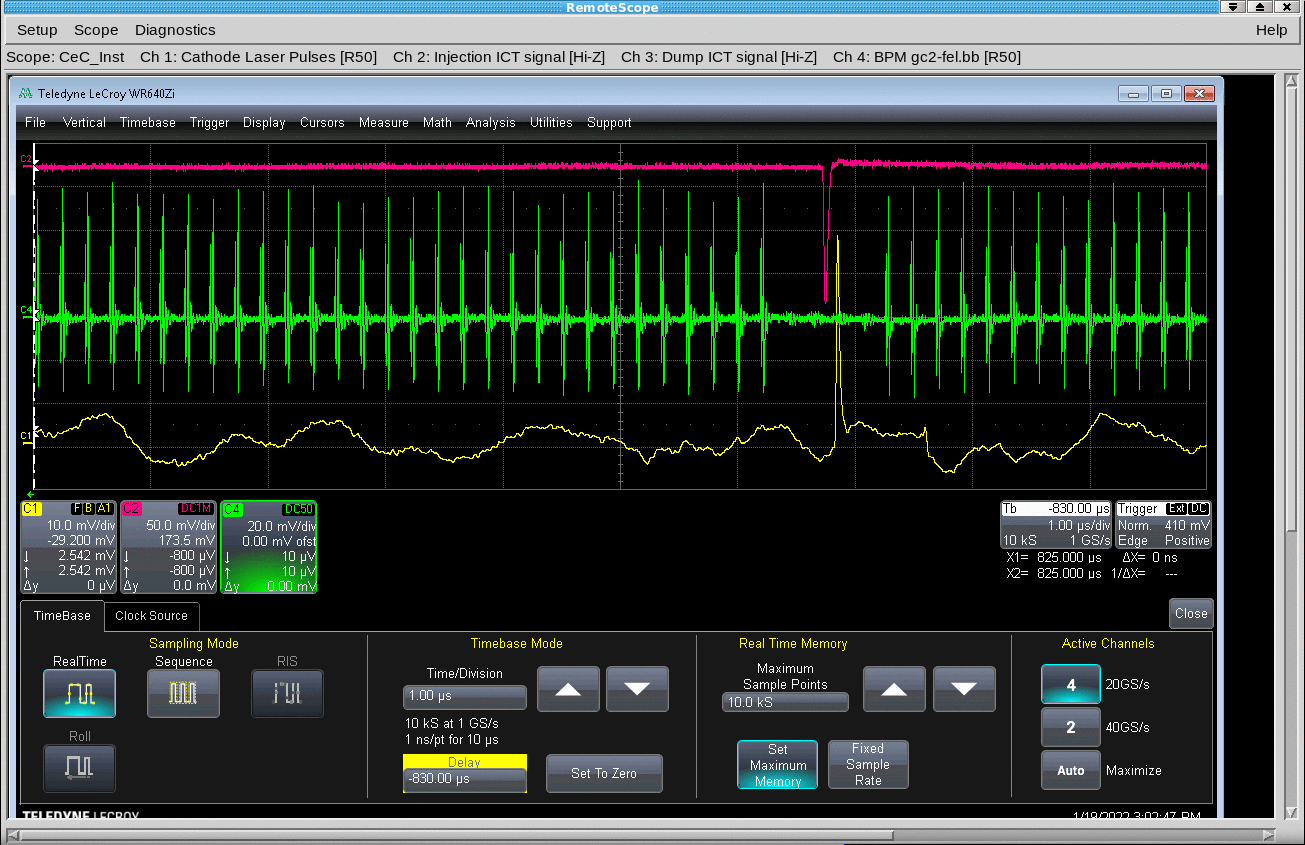